Unfolding Secondary tki Activities for L3 Probabilities
- A Calc teacher’s learning journey for teaching L3 Stat
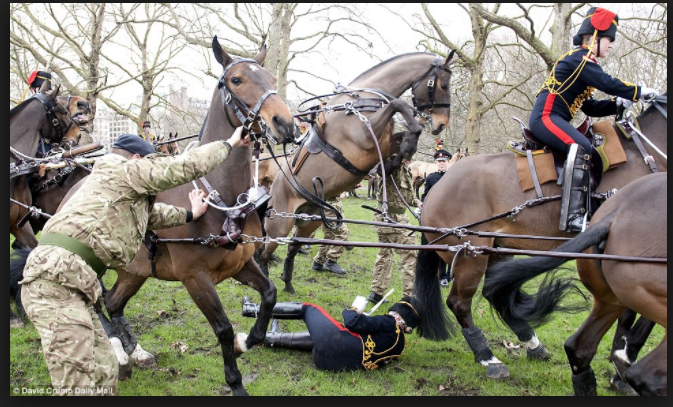 Sun Mee Kim
Westlake Girls Highschool
Senior Secondary Guide
We would need,

Graphics Calculator

Pen

Device connected
Indicators

Activities
What do we notice?
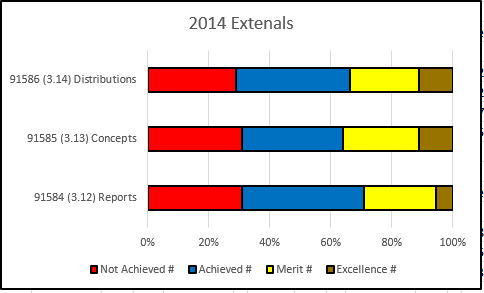 [Speaker Notes: About 10 000 paper nationwise]
Assessment Report  2016
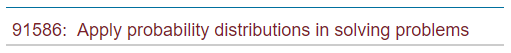 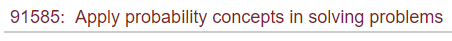 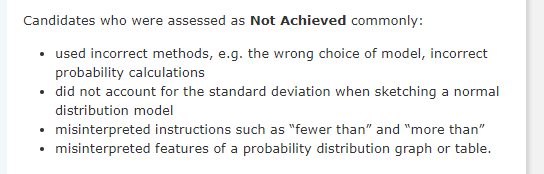 Exam Questions
2014						2015
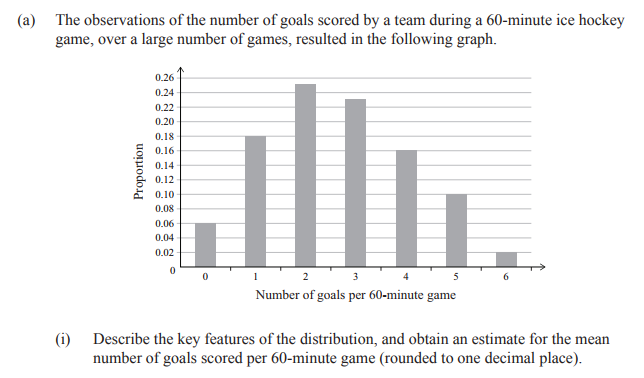 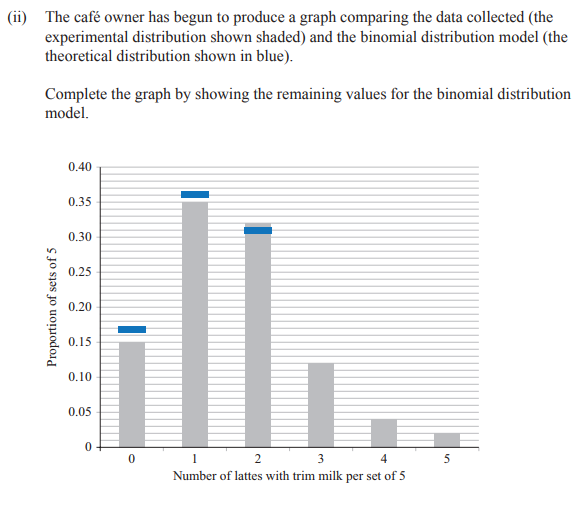 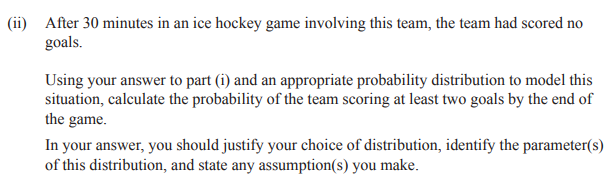 Text Book   - Discrete Probability Distributions
Binomial  Distribution (Chapter 15): 
   26 pages, 
   2 graphs (1 in note, 1 in investigation, none in Ex.)  
   3 tables  (1 in the note, 2 in Ex. -> all on calculating mean or SD )

Poisson Distribution  (Chapter 16)
17  pages
2 graphs (both in investigation)
4 tables (1 in investigation, 3 in Ex. -> all on calculating mean or SD )
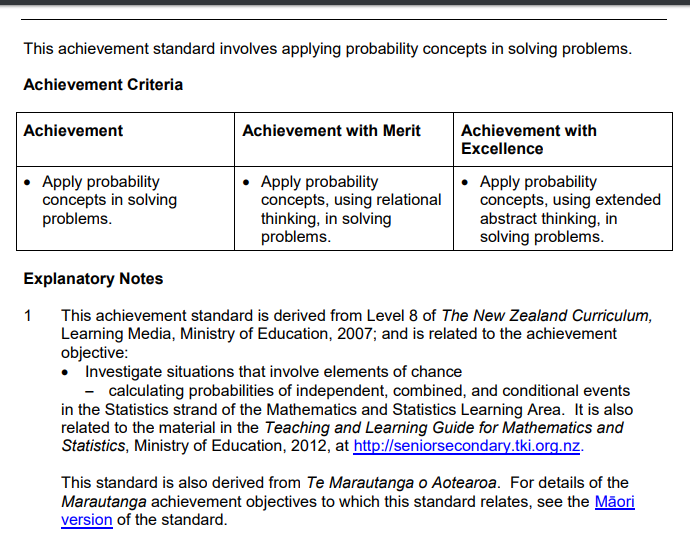 http://seniorsecondary.tki.org.nz/
Go to Standard then find the AO!
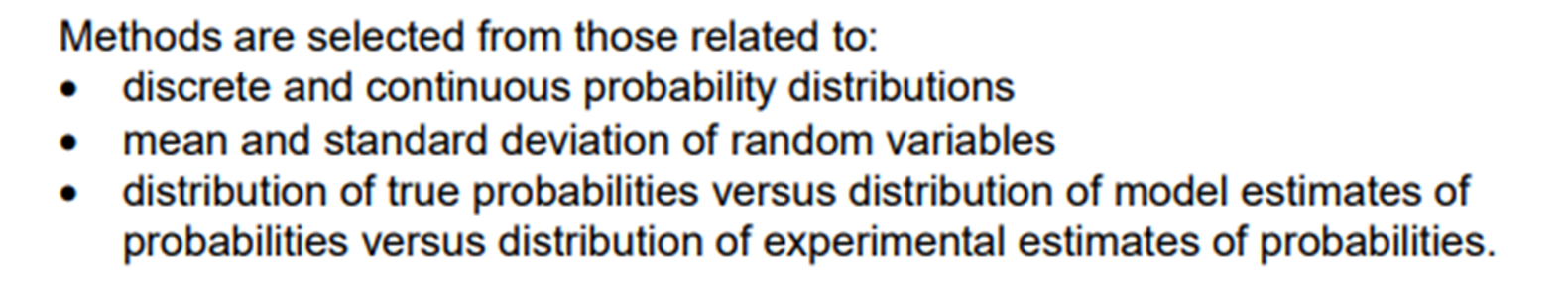 What’s in the AOs?
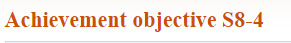 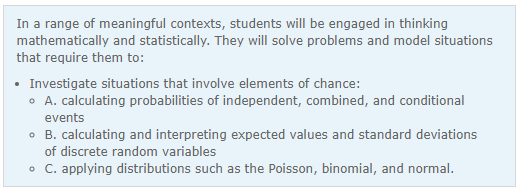 Skim Read and highlight “Unsure”
[Speaker Notes: Scan through the list of AO’s and identify what you are not sure.]
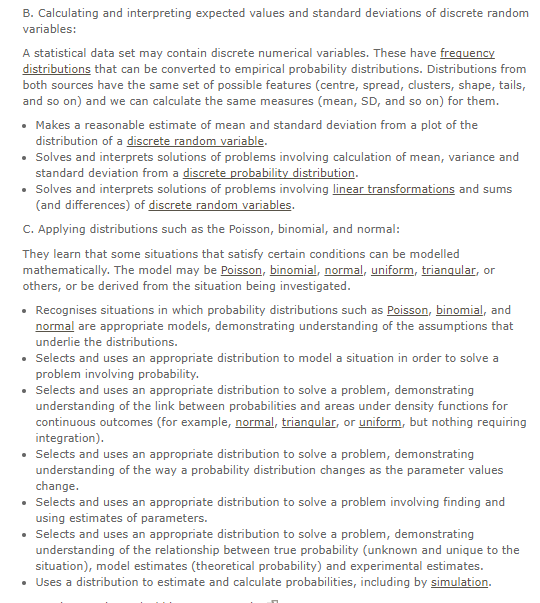 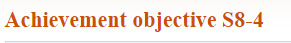 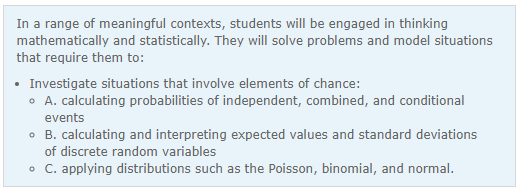 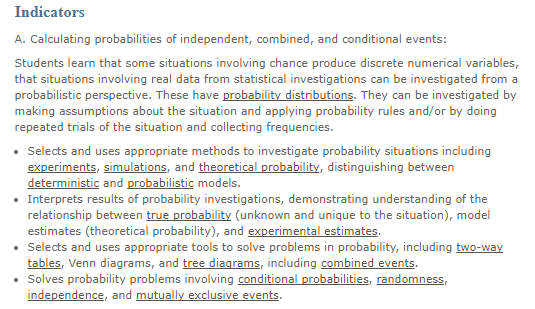 https://learnandteachstatistics.wordpress.com/2013/12/16/deterministic-and-prob-models/
Matching Activity) Indicators and NCEA Questions
Might be a good idea to dissect the questions and decide which indicator is being assessment in each questions.  
For teacher PLD.
What does it mean in terms of the Teaching ?
  Introductory Activity  : Experiment and/or
						  Simulation
 
  Start from the Graphs?  
  Lots of Graphs in context
What do you notice?/What do you wonder?
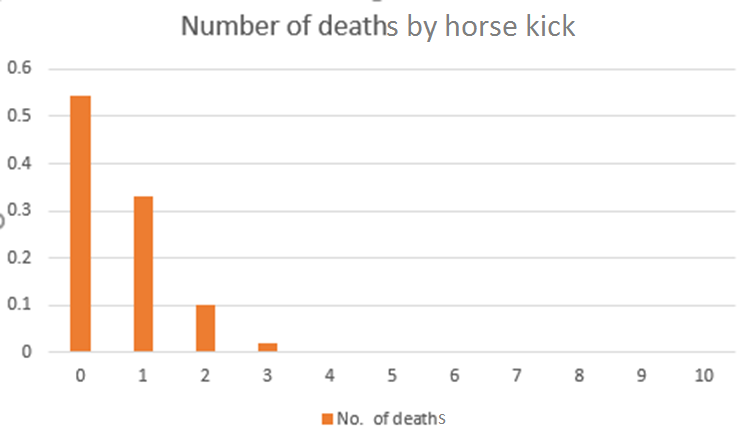 The Poisson Distribution: https://www.umass.edu/wsp/resources/poisson/#features
What’s going on this graph: https://www.nytimes.com/2017/09/06/learning/announcing-a-new-monthly-feature-whats-going-on-in-this-graph.html?_r=1
Making sense of Noticing and Wondering: https://www.youtube.com/watch?v=lz7aELjGy_Y&index=3&list=LL0iVPFad3gLyycBGsalAYBw
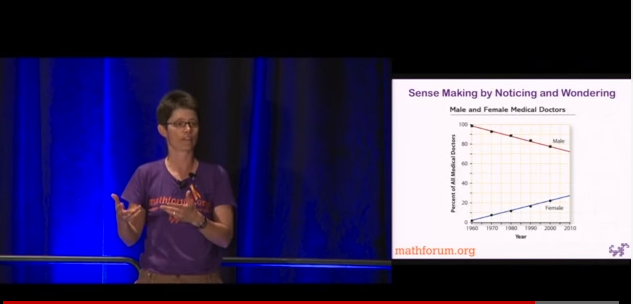 Bortkiewicz
Poisson
De Moivre
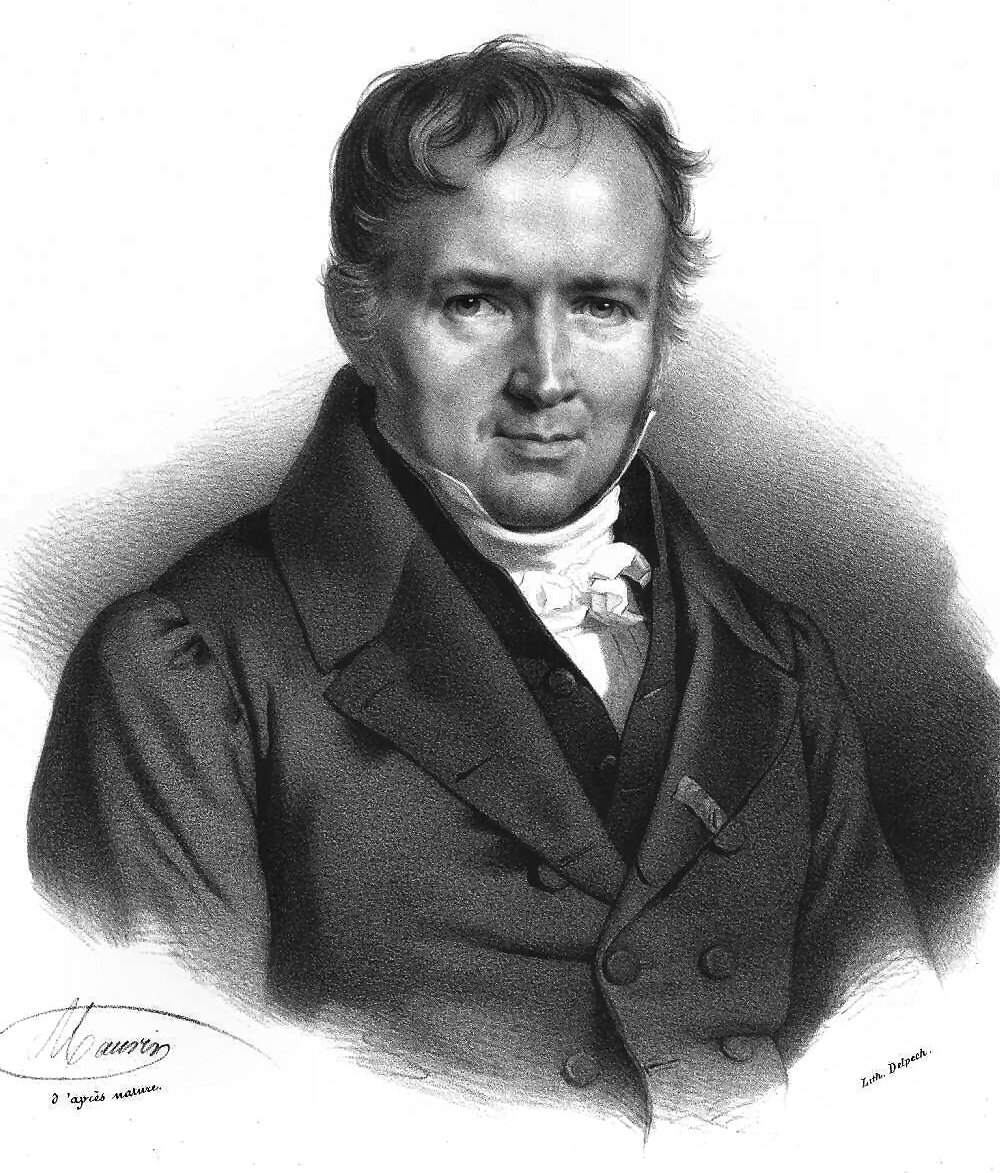 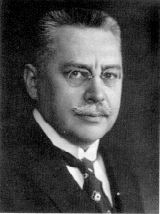 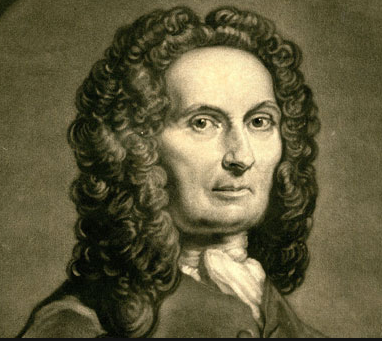 Fatal Horse Kicks
Ten army corps were observed over 20 years, giving a total of 200 observations of one corps for a one year period. 
The total deaths from horse kicks were 122.

Rate  = 122/ 200 = 0.61
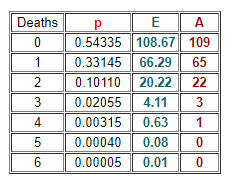 Yummy Experiment Introduction to Poisson Distribution Model
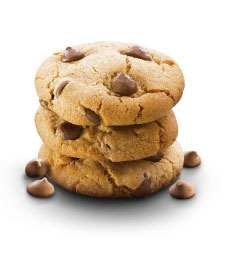 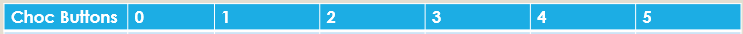 Dot Plot /Bar Graph
-> add  Experimental Estimate (Relative Frequency) axis
-> turn it into a probability distribution graph
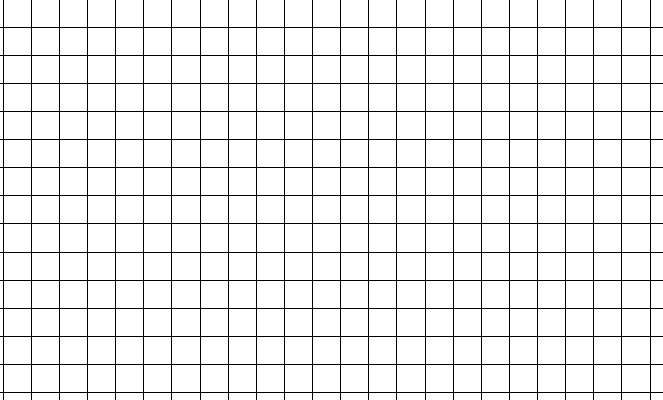 What do you notice?
Relative Frequency
frequency
Estimate the Mean , SD
Calculate the Mean, SD
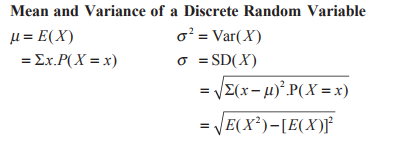 # of chocolate buttons
Do some calculations
[Speaker Notes: What is the Variable of interest?
What values X can take?
What do you wonder? How many buttons for how many cookies?]
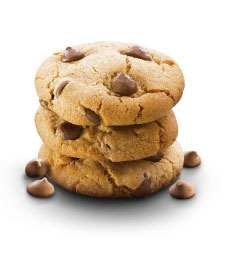 Poisson ModelModel Estimates vs  Experimental Estimates
λ =
One and only parameter
Sketch the model estimates over the experimental estimate.

What do you notice?     Discuss the Fit of the model   “SCS CC”

Mean = variance?
Yummy Experiment Introduction to Normal Distribution Model
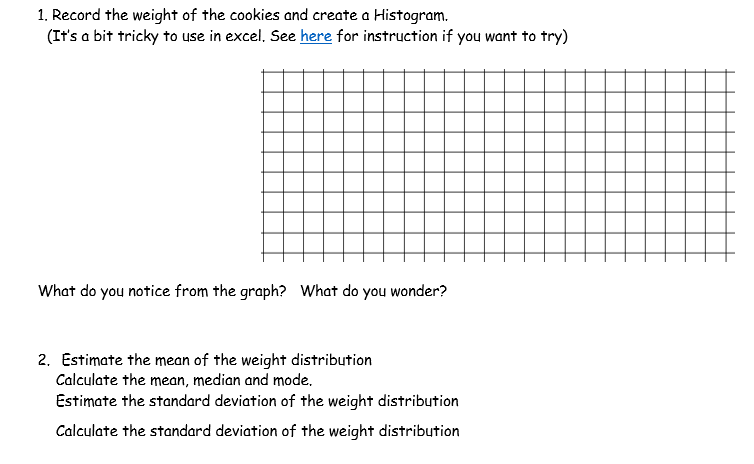 “Cards, Dice and Distribution”
Mind reader   : with 12 picture cards for Binomial

Double 6s : for Poisson
Conclusion
Introductory Activity for each distribution for an opportunity draw table, graph. Then notice things and compare with the model.

 SSG  & Professional Development
Nzmaths PLC,  FB Groups
Censusat school, Nayland, MathsNZ student
Dr Nic’s blog, teaching statistics is awesome
Google 

 Perfect Textbook??I
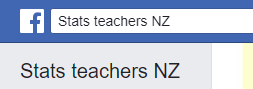 Thank you!